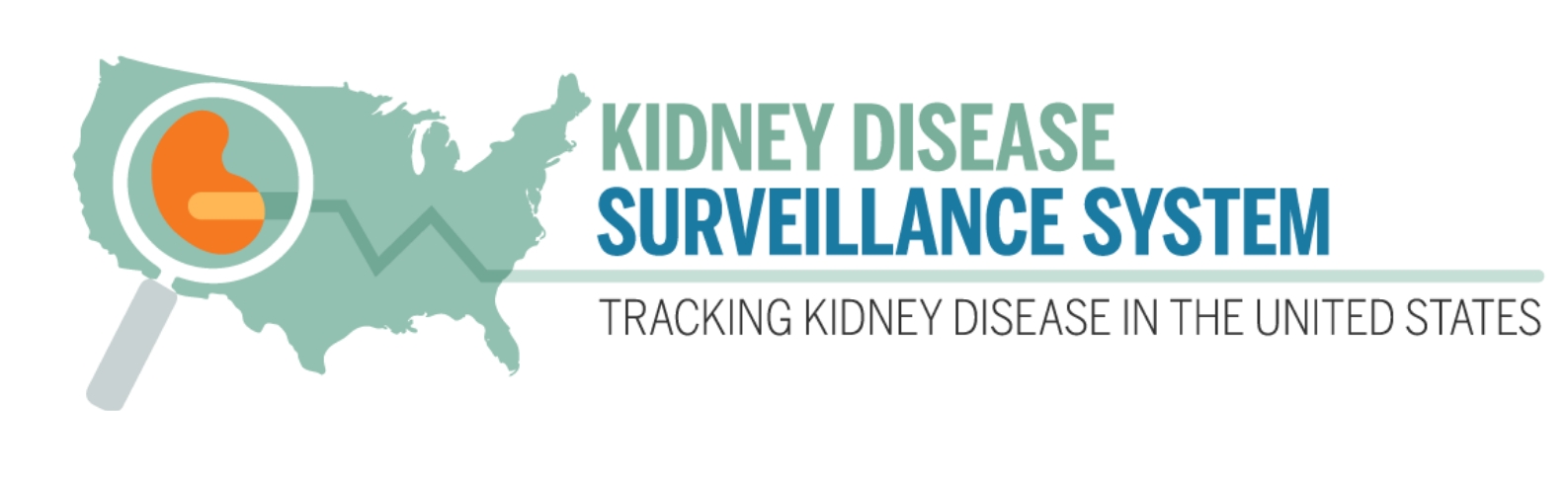 Trends in Incidence Rate of CKD among U.S. Veterans
Incidence of CKD among U.S. Veterans tended to have slowly increased from 62.8 new cases in 2008 to 71.5 new cases per 1,000 patient years in 2022. The incidence tended to be highest among the oldest age groups, 60−69 years to 70 years and older (> 60 new cases per 1,000 patient-years) and among non-Hispanic Black veterans (84.7 new cases per 1,000 patient-years) in 2022. The lowest rates were seen among Asian Veterans. Women veterans have much lower incidence rates than men (37.2 vs. 76.8 new cases per 1,000 patient-years in 2022). The rates overall were 3 times higher among those with diabetes or hypertension than those without these conditions. 

Data Source: NATIONAL VA
https://nccd.cdc.gov/ckd/detail.aspx?Qnum=Q89
Trends in Incidence Rate of CKD among U.S. Veterans, Overall
Trends in Incidence Rate of CKD among U.S. Veterans, by Age Category
Trends in Incidence Rate of CKD among U.S. Veterans, by Sex
Trends in Incidence Rate of CKD among U.S. Veterans, by Race
Trends in Incidence Rate of CKD among U.S. Veterans, by Diabetes
Trends in Incidence Rate of CKD among U.S. Veterans, by Hypertension